Planejamento Integrado de RecursosCapitulo 1
PEA2598
Aquiles
2013
1 - Introdução : Por que eficiência energética?
Vulnerabilidade para Custos de Energia
Impactos Ambientais
Necessidade de Eficiência Energética
Novo tipo de Planejamento Energético
2 – Básico : Sistemas energéticos
Fontes de Energia, Transporte e Usos
Dimensão Humana da Energia
Desenvolvimento estratégico
Equidade Social – Acesso a Energia
Politica Externa – Pressão  Financeira
Contabilidade – Balanço Energético
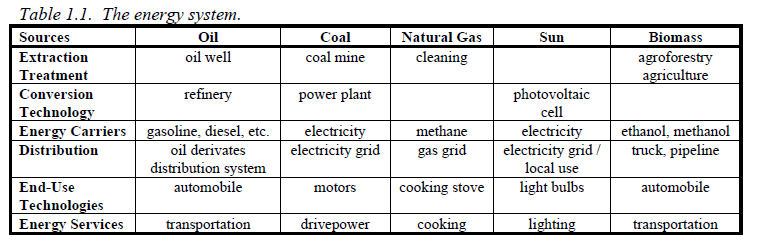 Cadeia Energética
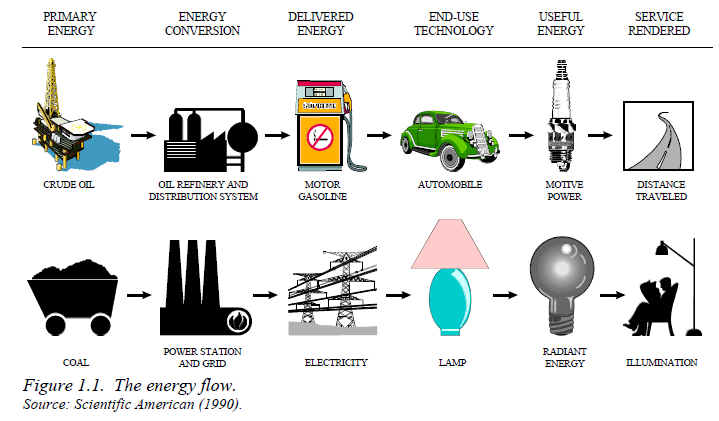 Rendimento Uso Final
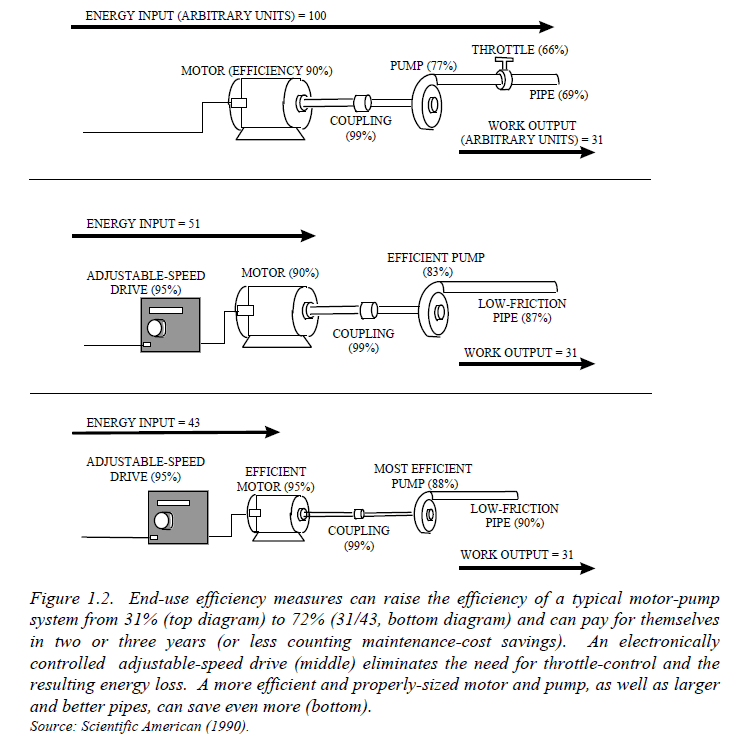 Balanço Energético
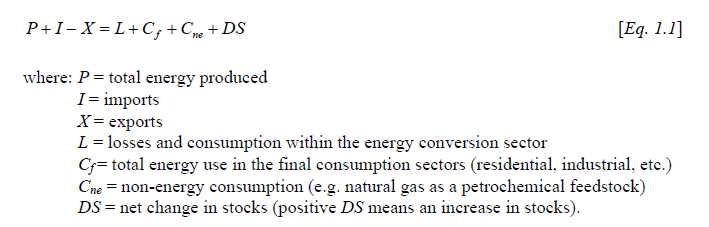 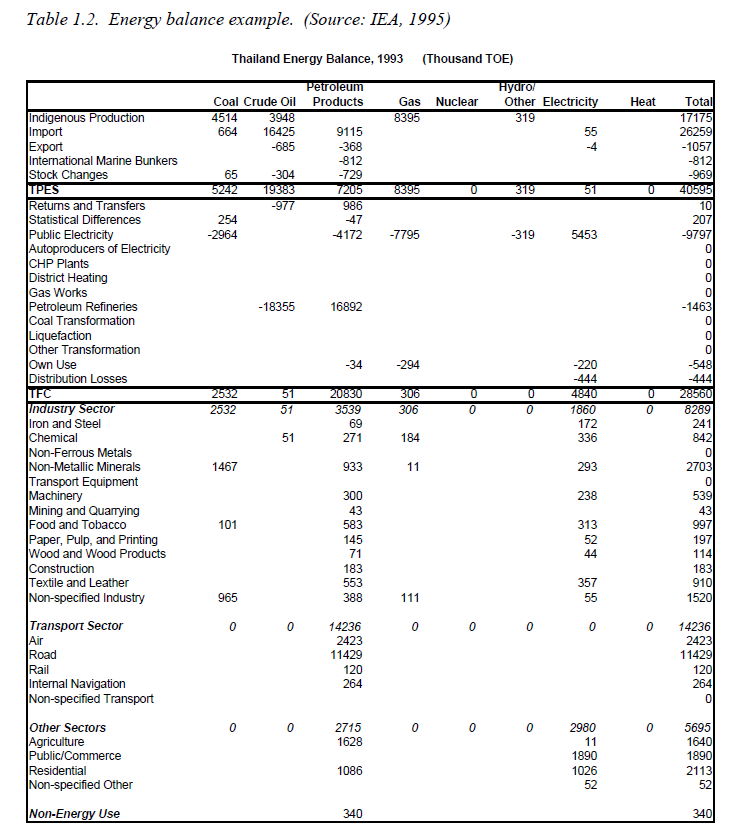 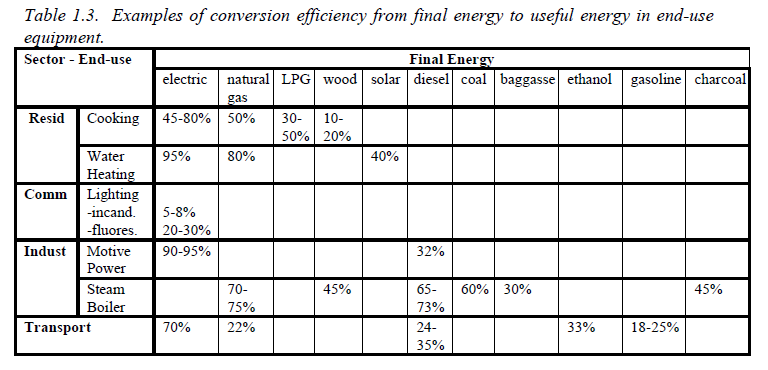 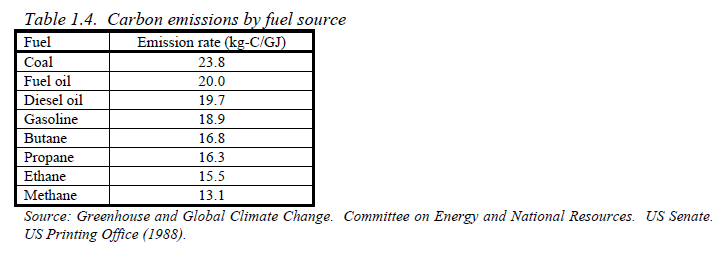 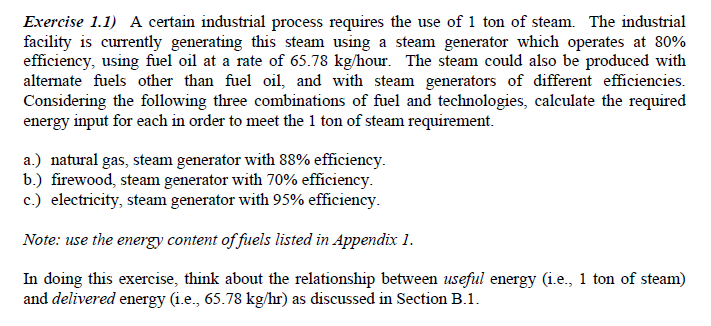 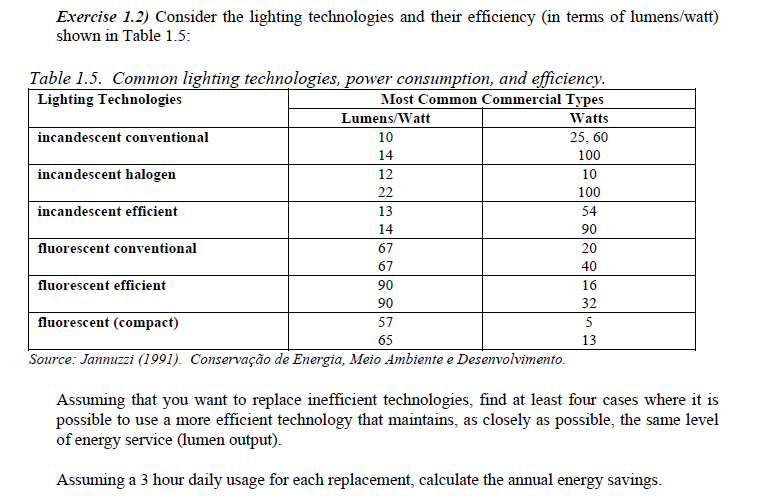 Serviço Energético e Suprimento
Energia como Mercadoria(Commodity)
Objetivos de Análise de Baixo para Cima (Bottom Up)
Estrutura de Suprimento de Energia : Curva de Duração de Carga
Curva de Duração de Carga
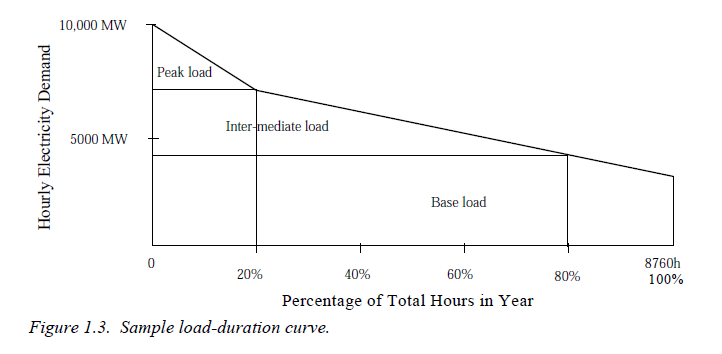 Curva de Carga Diária
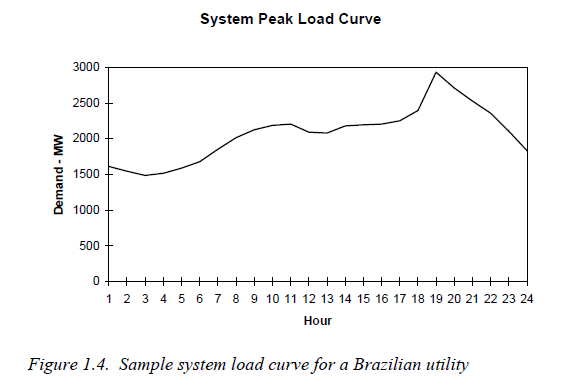 O que é o Planejamento Intergrado de Recursos?
Planejamento Tradicional
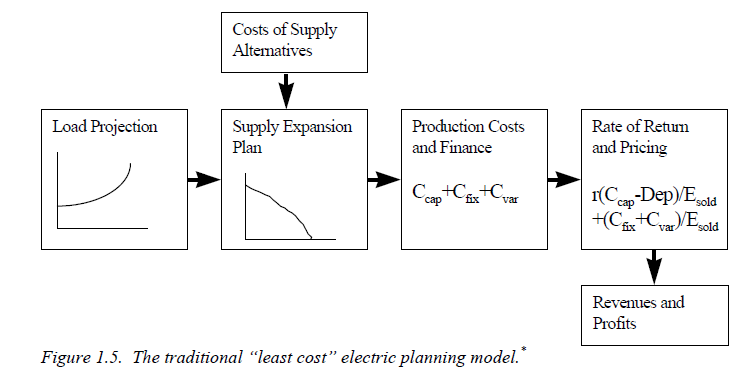 Planejamento Integrado de Recursos
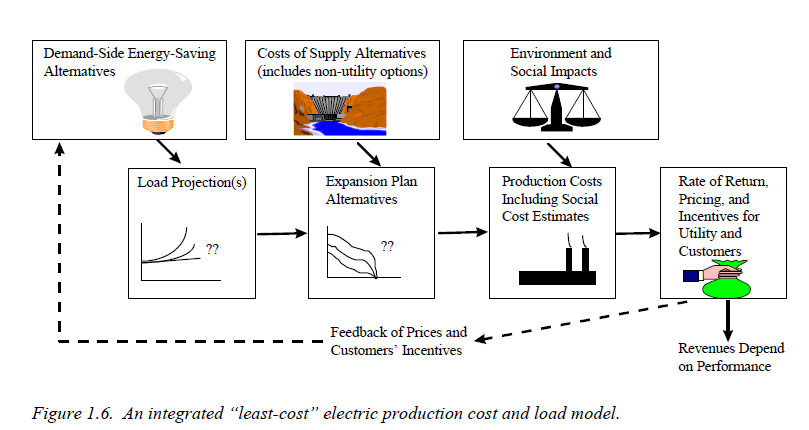 Opções do PIR
Integração de Gerenciamento pelo Lado da Demanda(GLD) e redução de perdas com expansão de suprimento
Integração de Produtores Privados, Cogeração e Concessionárias
Integração de Impactos Ambientais e Risco com Análise de Custos
Integração da Perspectivas de  Recursos Totais Públicos e das Concessionárias
Quem utiliza o PIR?
O PIR e o Contexto da Regulamentação